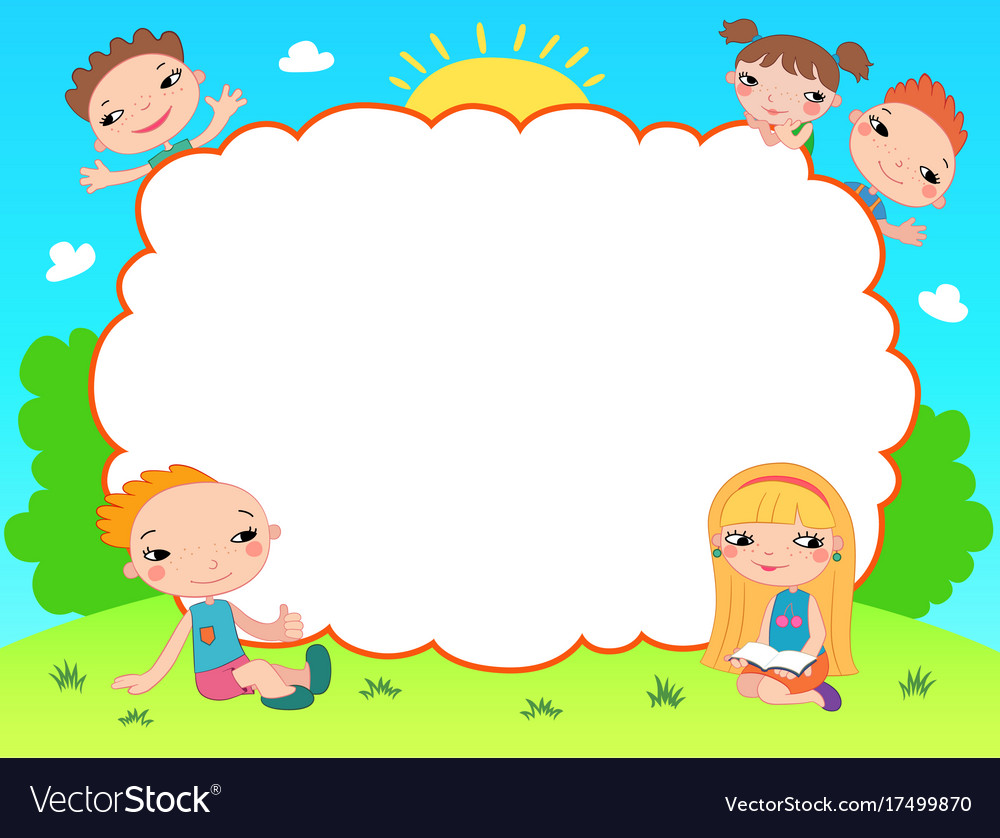 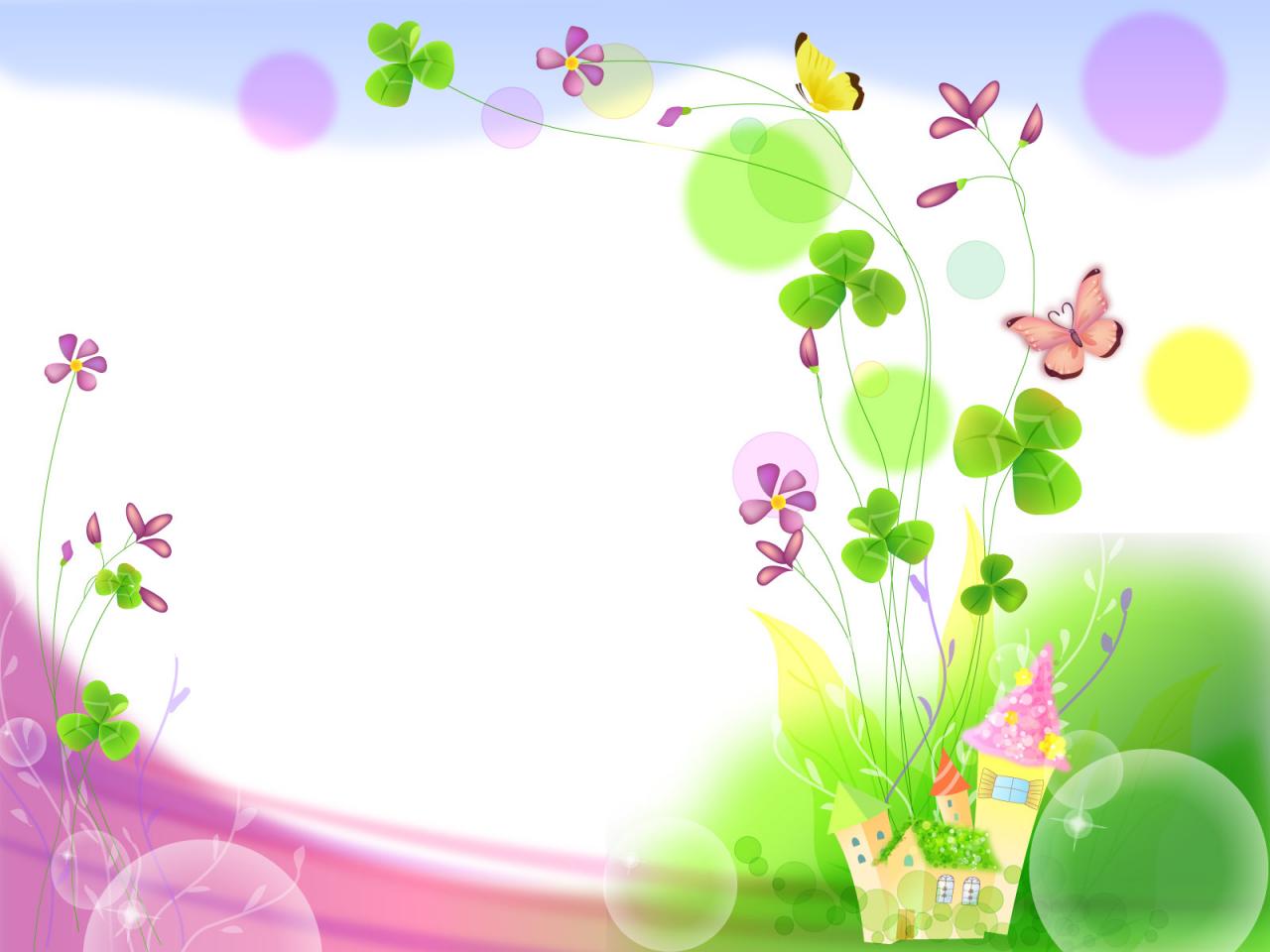 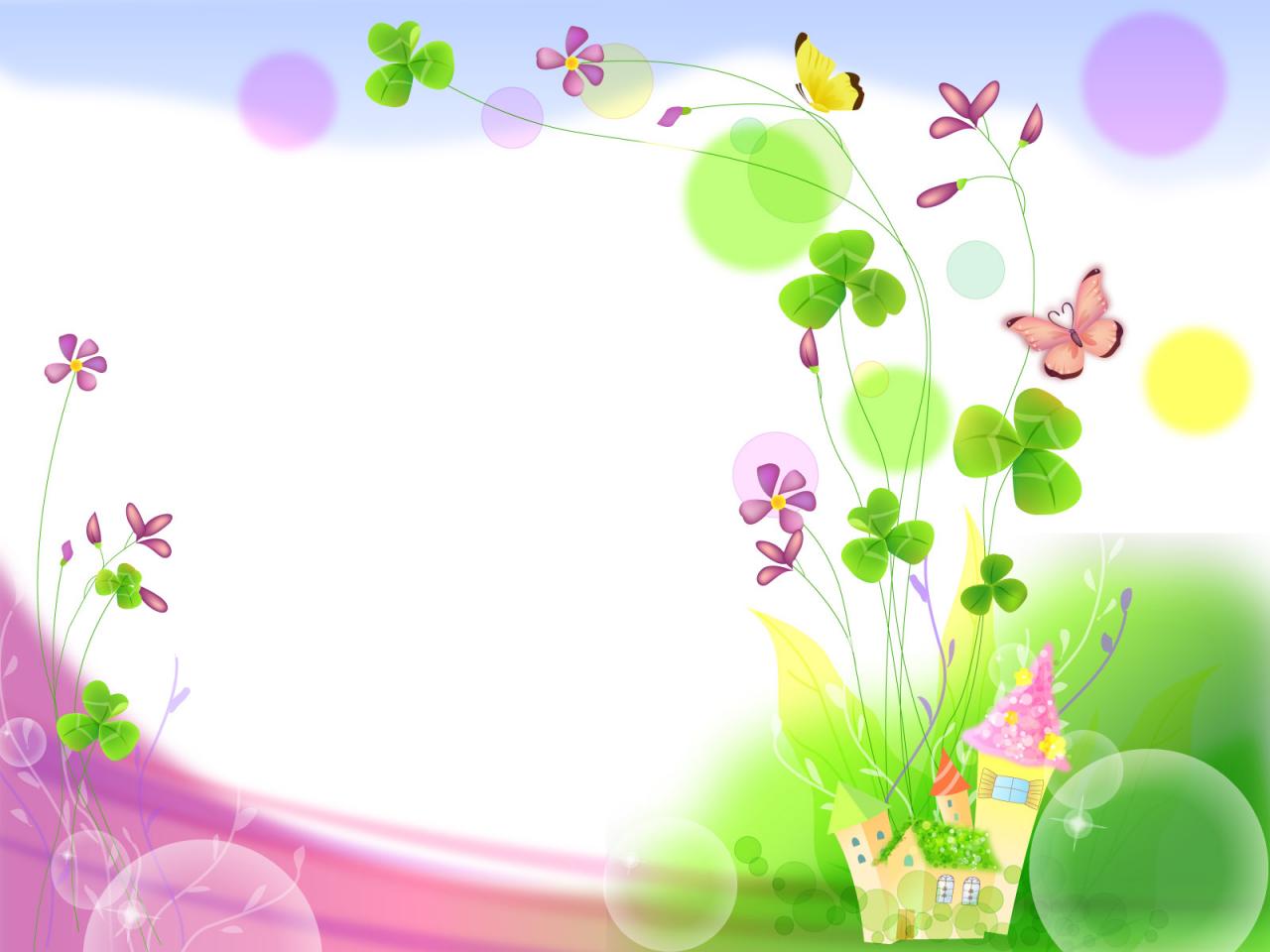 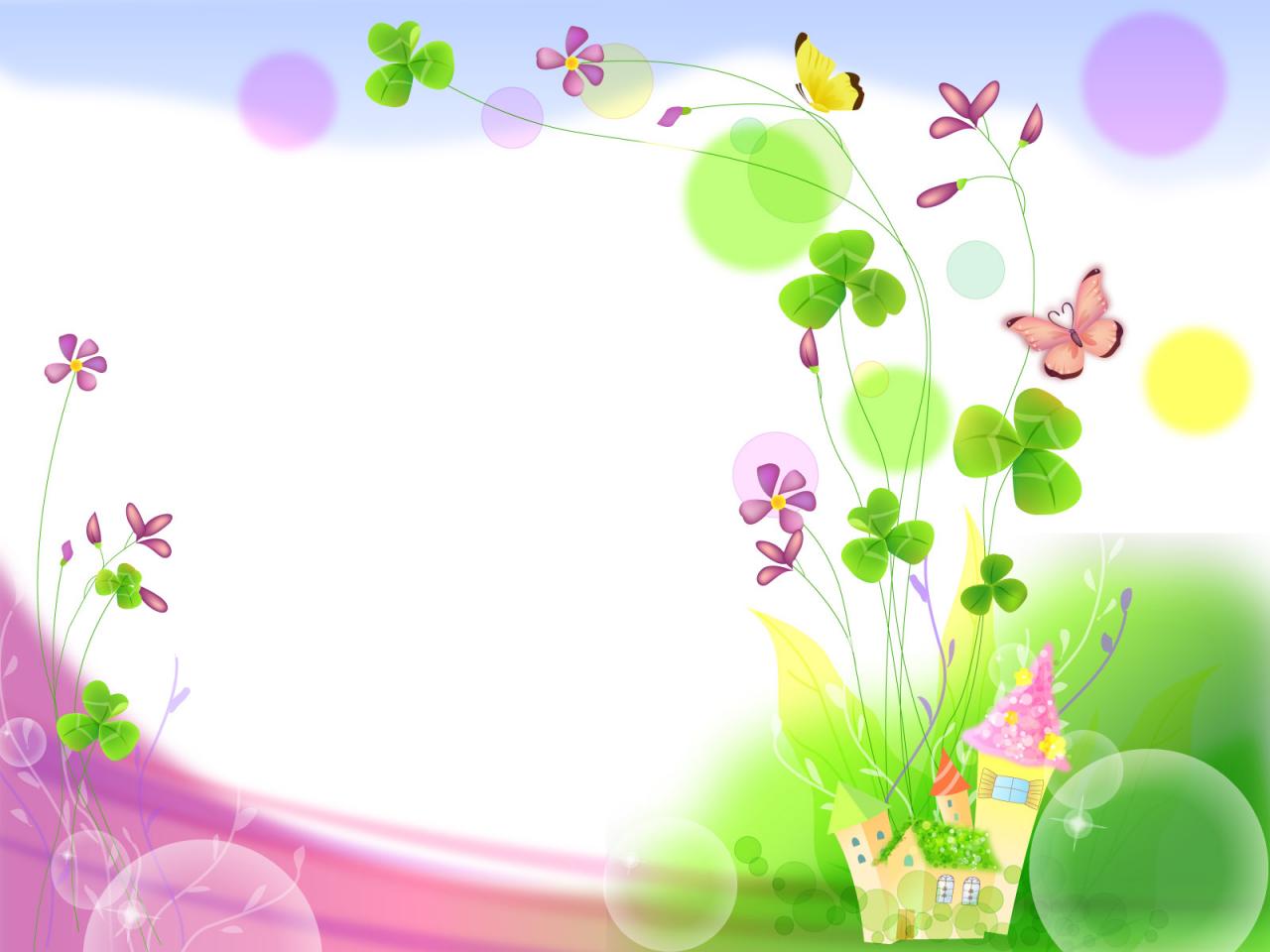 BÀI GIẢNG ĐIỆN TỬ
Chào mừng các em đến với tiết Tiếng Việt - Lớp 2
MÔN: TIẾNG VIỆT 
Viết: Chữ hoa G 
Lớp : 2D
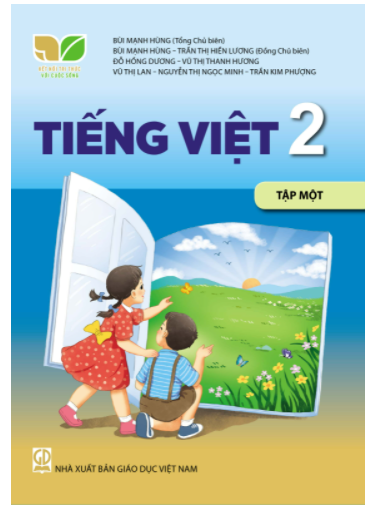 Người thực hiện : Vũ Thị Kim Oanh
Đơn vị : Trường Tiểu học Quốc Tuấn
NĂM HỌC: 2024 - 2025
Bản quyền thuộc về: FB Hương Thảo
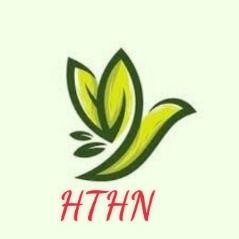 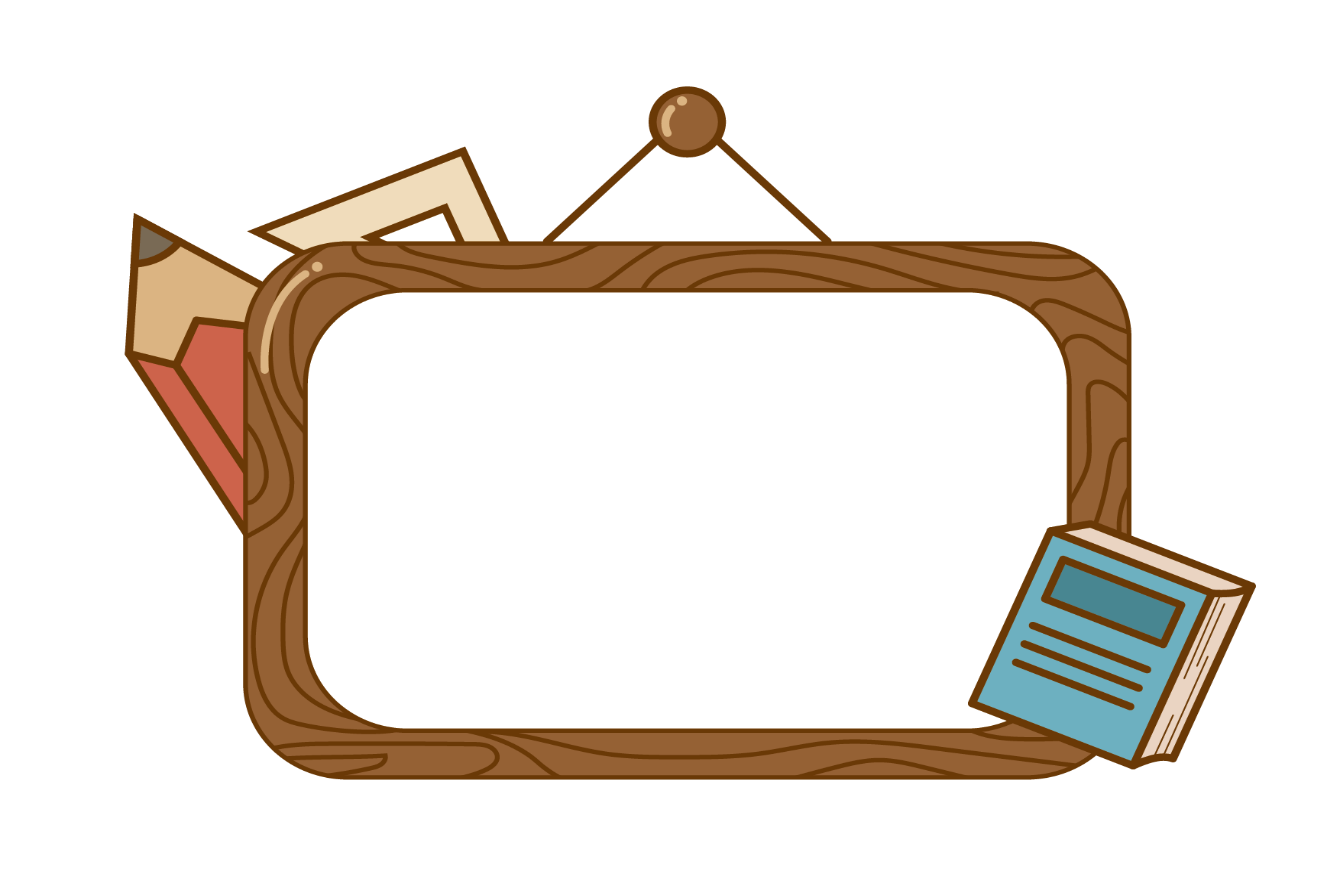 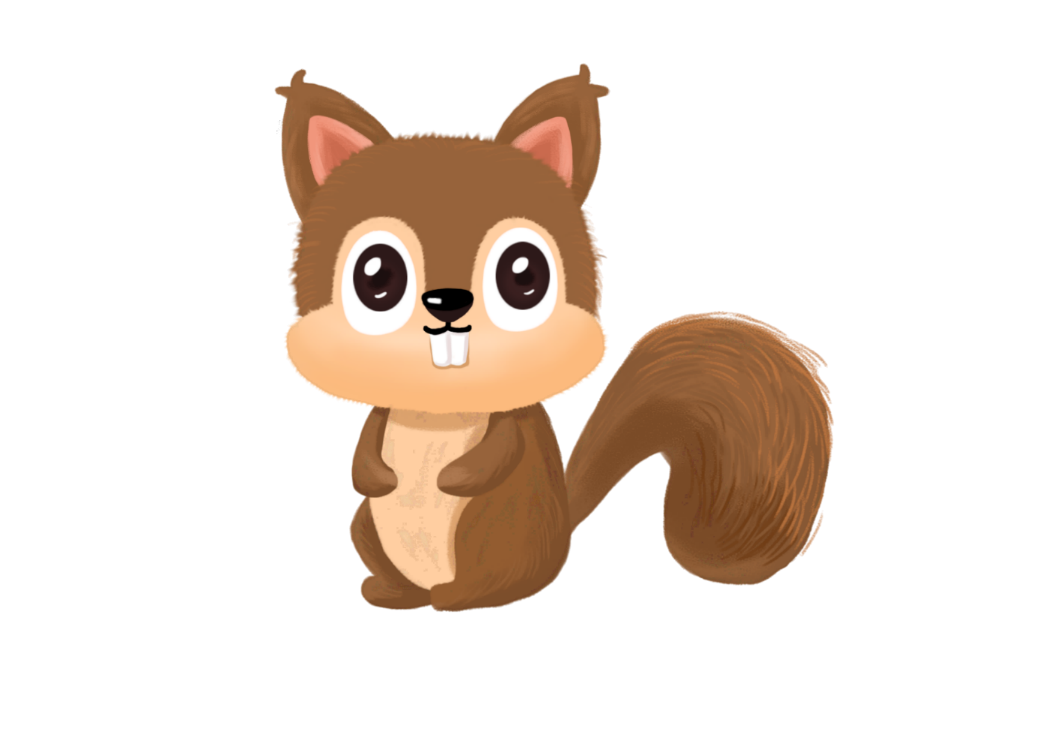 Viết
KHỞI ĐỘNG
KHÁM PHÁ
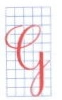 Chữ hoa G cỡ nhỡ cao mấy dòng li? Rộng mấy ô?
Chữ hoa G gồm mấy nét?
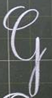 Chữ hoa G cỡ nhỏ cao mấy dòng li? Rộng mấy ô?
Viết từ ứng dụng
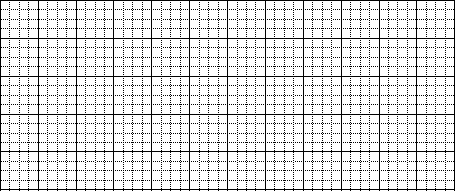 /
Gần mực thì đen gần đèn thì sáng